严禁实用论文答辩动态PPT模板
毕业论文答辩模板
汇报人：代用名
时间：XXXX
目 录
CONTENTS
PART 01
论文导读
Introduction
PART 02
命题背景
Background
PART 03
研究综述
 Thesis Description
PART 04
结论验证
Verification
PART 05
论文总结
The Summary
论文导读
1
绪论
论文摘要
论点论证
理论基础
主要贡献与创新
绪论
04
概述：您的内容打在这里，或者通过复制您的文本后，在此框中选择粘贴，并选择只保留文字。在此录入上述图表的综合描述说明，在此录入上述图表的综合描述说明，在此录入上述图表的综合描述说明，在此录入上述图表的综合描述说明。
摘要：您的内容打在这里，或者通过复制您的文本后，在此框中选择粘贴，并选择只保留文字。在此录入上述图表的综合描述说明，在此录入上述图表的综合描述说明，在此录入上述图表的综合描述说明，在此录入上述图表的综合描述说明。您的内容打在这里，或者通过复制您的文本后，在此框中选择粘贴，并选择只保留文字。在此录入上述图表的综合描述说明，在此录入上述图表的综合描述说明，在此录入上述图表的综合描述说明，在此录入上述图表的综合描述说明。
您的内容打在这里，或者通过复制您的文本后，在此框中选择粘贴，并选择只保留文字。在此录入上述图表的综合描述说明，在此录入上述图表的综合描述说明，在此录入上述图表的综合描述说明，在此录入上述图表的综合描述说明。
关键字：   输入关键字      输入关键字      输入关键字
论文摘要
05
单击此处添加名称
论文要点
您的内容打在这里，或者通过复制您的文本后，在此框中选择粘贴，并选择只保留文字。在此录入上述图表的综合描述说明，在此录入上述图表的综合描述说明，在此录入上述图表的综合描述说明，在此录入上述图表的综合描述说明
添加标题
在此录入上述图表的综合描述说明，在此录入上述图表的上述图表的综合描述说明入。在此录入上述图表的综合描述说明，在此录入上述图表的上述图表的综合描述说明入。在此录入上述图表的综合描述说明，在此录入上述图表的上述图表的综合描述说明入。
选题背景
06
01
02
03
04
添加标题
添加标题
在此录入上述图表的描述说明，录入上述图表的描述说明。
在此录入上述图表的描述说明，录入上述图表的描述说明。
标题文字
添加标题
添加标题
在此录入上述图表的描述说明，录入上述图表的描述说明。
在此录入上述图表的描述说明，录入上述图表的描述说明。
输入文字标题
在此录入上述图表的综合描述说明，在此录入上述图表的上述图表的综合描述说明入。在此录入上述图表的综合描述说明，在此录入上述图表的上述图表的综合描述说明入。
理论基础
07
01
02
添加标题
添加标题
在此录入上述图表的描述说明，录入上述图表的描述说明。
添加标题
在此录入上述图表的描述明，在此录入。
在此录入上述图表的描述说明，录入上述图表的描述说明。
输入文字标题
在此录入上述图表的综合描述说明，在此录入上述图表的上述图表的综合描述说明入。在此录入上述图表的综合描述说明，在此录入上述图表的上述图表的综合描述说明入。
主要贡献与创新
08
添加标题
添加标题
在此录入上述图表的描述说明，录入上述图表的描述说明。
在此录入上述图表的描述说明，录入上述图表的描述说明。
01
02
03
04
添加标题
添加标题
在此录入上述图表的描述说明，录入上述图表的描述说明。
在此录入上述图表的描述说明，录入上述图表的描述说明。
命题背景
2
选题背景
研究意义
国内外相关文献
研究理论
命题假设
选题背景
10
单击此处添加标题
点击输入标题
在此录入上述图表的描述说明，在此录入上述图表的描述说明，在此录入上述图表的描述说明。在此录入上述图表的描述说明。在此录入上述图表的描述说明。
输入文字标题
在此录入上述图表的综合描述说明，在此录入上述图表的上述图表的综合描述说明入。在此录入上述图表的综合描述说明，在此录入上述图表的上述图表的综合描述说明入。在此录入上述图表的综合描述说明，在此录入上述图表的上述图表的综合描述说明入。
研究意义
11
添加标题
在此录入上述图表的描述说明，录入上述图表的描述说明。
01
02
03
04
添加标题
在此录入上述图表的描述说明，录入上述图表的描述说明。
添加标题
添加标题
在此录入上述图表的描述说明，录入上述图表的描述说明。
在此录入上述图表的描述说明，在此录入上述图表的描述说明。
添加标题
在此录入上述图表的描述说明，录入上述图表的描述说明。
国内外相关文献
12
点击输入标题
点击输入标题
您的内容打在这里，或者通过复制您的文本后，在此框中选择粘贴。
您的内容打在这里，或者通过复制您的文本后，在此框中选择粘贴。
点击输入标题
点击输入标题
您的内容打在这里，或者通过复制您的文本后，在此框中选择粘贴。
您的内容打在这里，或者通过复制您的文本后，在此框中选择粘贴。
研究理论
13
添加标题
输入
标题
01
02
03
04
在此录入上述图表的描述说明，录入上述图表的描述说明。
添加标题
在此录入上述图表的描述说明，录入上述图表的描述说明。
添加标题
在此录入上述图表的描述说明，录入上述图表的描述说明。
在此录入上述图表的描述说明，录入上述图表的描述说明。
添加标题
在此录入上述图表的描述说明，录入上述图表的描述说明。
命题假设
14
80%
50%
20%
添加标题
添加标题
点击输入标题
添加标题
您的内容打在这里，或者通过复制您的文本后，在此框中选择粘贴，并选择只保留文字。您的内容打在这里，或者通过复制您的文本后。
命题假设
15
95%
45%
65%
添加标题
添加标题
添加标题
在此录入上述图表的描述明，在此录入上述图表的描述说。
在此录入上述图表的描述明，在此录入上述图表的描述说。
在此录入上述图表的描述明，在此录入上述图表的描述说。
输入文字标题
在此录入上述图表的综合描述说明，在此录入上述图表的上述图表的综合描述说明入。在此录入上述图表的综合描述说明，在此录入上述图表的上述图表的综合描述说明入。在此录入上述图表的综合描述说明，在此录入上述图表的上述图表的综合描述说明入。
研究综述
3
研究目标
研究思路
研究方案
关键技术
实验难点
研究成果
研究目标
17
点击输入标题
在此输入详细文字介绍，
和详细信息。
点击输入标题
在此输入详细文字介绍，
和详细信息。
点击输入标题
在此输入详细文字介绍，
和详细信息。
点击输入标题
在此输入详细文字介绍，
和详细信息。
点击输入标题
在此输入详细文字介绍，
和详细信息。
研究思路
18
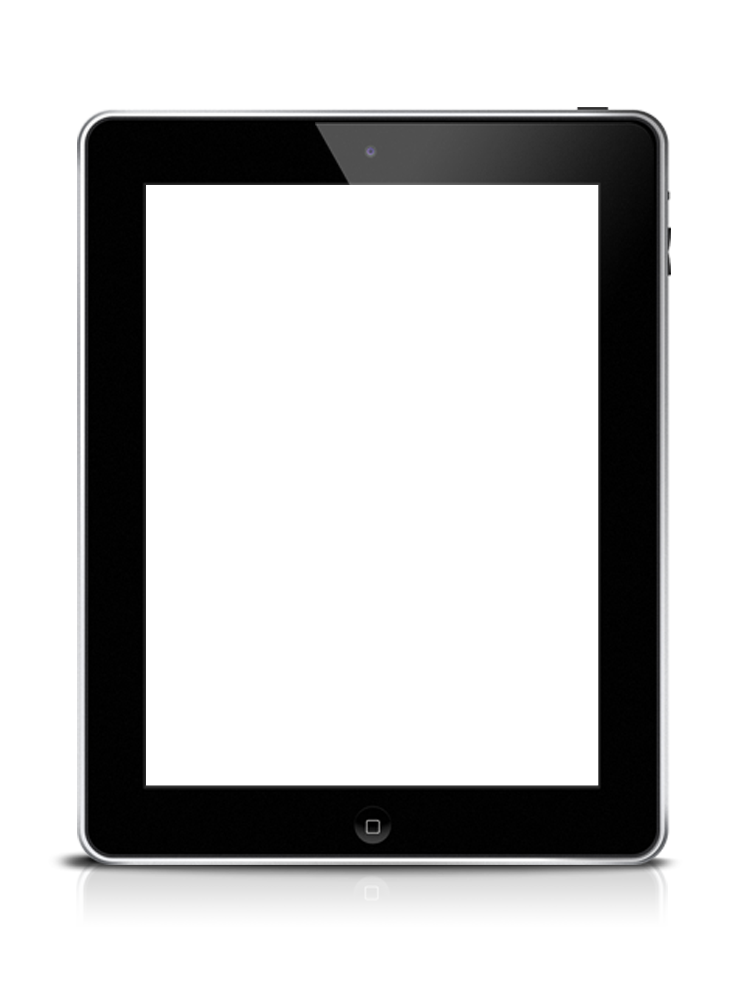 01
02
03
添加标题
在此录入上述图表的描述明，在此录入上述图表的描述说。
添加标题
在此录入上述图表的描述明，在此录入上述图表的描述说。
添加标题
在此录入上述图表的描述明，在此录入上述图表的描述说。
研究方案
19
点击输入标题
01
在此录入上述图表的描述明，在此录入上述图表的描述说。
03
点击输入标题
在此录入上述图表的描述明，在此录入上述图表的描述说。
04
点击输入标题
02
在此录入上述图表的描述明，在此录入上述图表的描述说。
点击输入标题
在此录入上述图表的描述明，在此录入上述图表的描述说。
研究方案
20
添加
标题
01
02
03
04
05
06
添加标题
添加标题
添加标题
添加标题
添加标题
添加标题
输入文字标题
在此录入上述图表的综合描述说明，在此录入上述图表的上述图表的综合描述说明入。在此录入上述图表的综合描述说明，在此录入上述图表的上述图表的综合描述说明入。在此录入上述图表的综合描述说明，在此录入上述图表的上述图表的综合描述说明入。
关键技术
21
添加标题
在此输入详细文字介绍，和详细信息。
添加标题
在此输入详细文字介绍，和详细信息。
添加标题
在此输入详细文字介绍，和详细信息。
01
02
03
04
05
06
07
添加标题
在此输入详细文字介绍，和详细信息。
添加标题
在此输入详细文字介绍，和详细信息。
添加标题
在此输入详细文字介绍，和详细信息。
添加标题
在此输入详细文字介绍，和详细信息。
关键技术
22
添加标题
01
02
03
04
在此录入上述图表的描述说明，录入上述图表的描述说明。
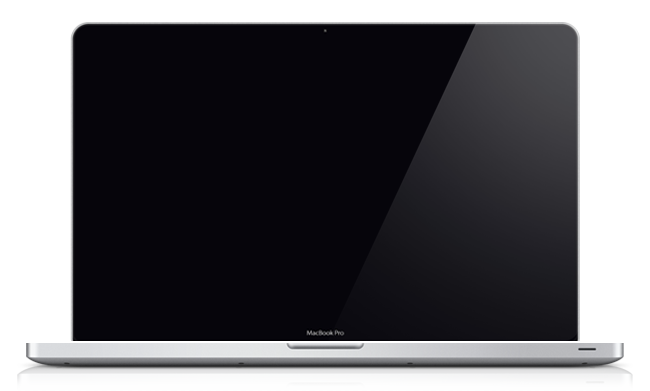 添加标题
在此录入上述图表的描述说明，录入上述图表的描述说明。
添加标题
在此录入上述图表的描述说明，录入上述图表的描述说明。
添加标题
在此录入上述图表的描述说明，录入上述图表的描述说明。
实验难点
23
添加标题
添加标题
01
02
03
04
05
06
在此录入上述图表的描述说
明，录入上述图表的描述说明。
在此录入上述图表的描述说
明，录入上述图表的描述说明。
添加标题
添加标题
在此录入上述图表的描述说
明，录入上述图表的描述说明。
在此录入上述图表的描述说
明，录入上述图表的描述说明。
添加标题
添加标题
添加标题
在此录入上述图表的描述说
明，录入上述图表的描述说明。
在此录入上述图表的描述说
明，录入上述图表的描述说明。
研究成果
24
01
02
03
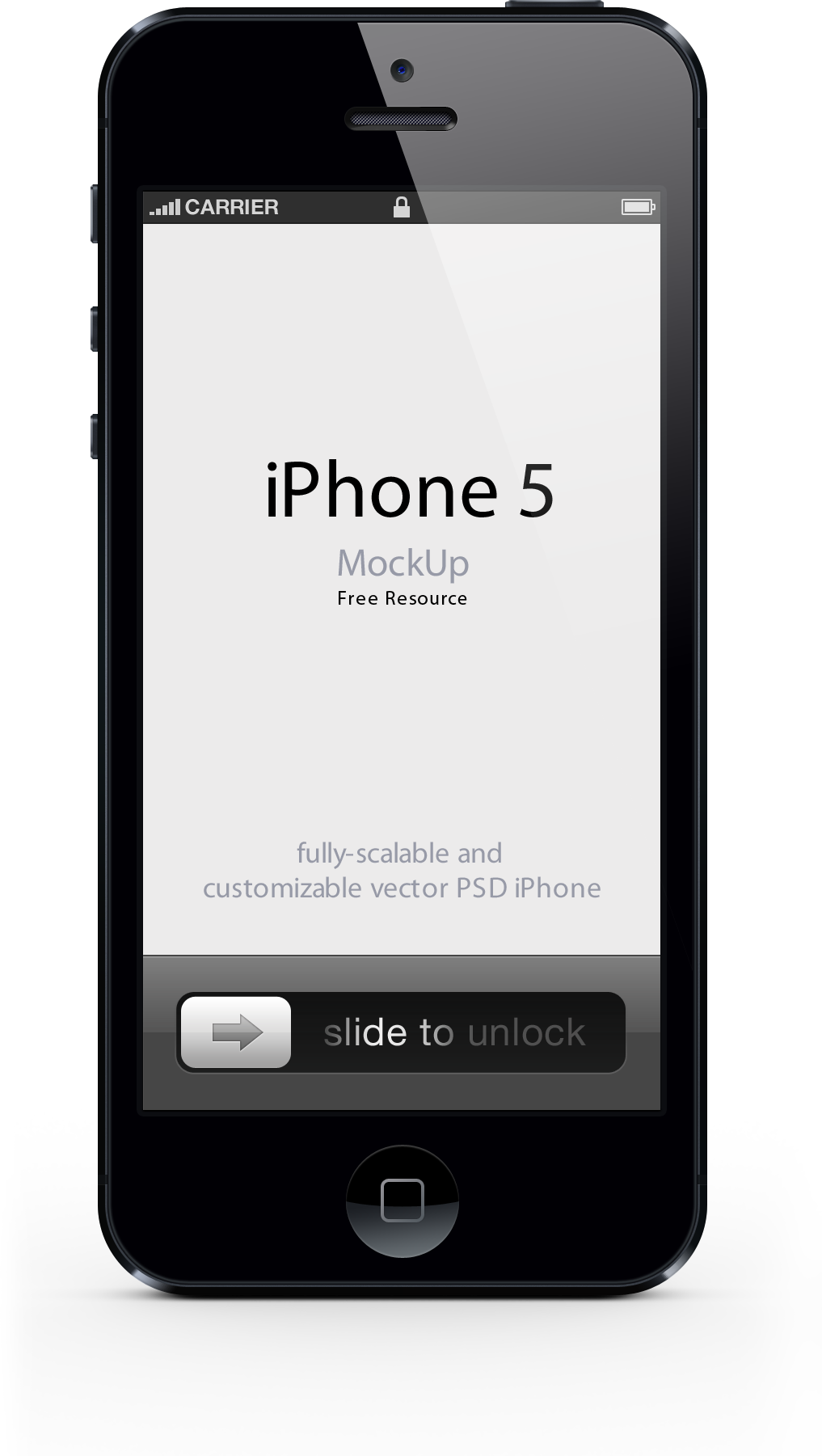 添加标题
添加标题
在此录入上述图表的描述说明，录入上述图表的描述说明。
添加标题
在此录入上述图表的描述说明，录入上述图表的描述说明。
成果应用
4
可行性论证
应用前景
前景分析
案例对比
难点评估
相关对策
未来发展趋势
重点分布
可行性论证
26
55%
45%
您的内容打在这里，或者通过复制您的文本后，在此框中选择粘贴，并选择只保留文字。
您的内容打在这里，或者通过复制您的文本后，在此框中选择粘贴，并选择只保留文字。
输入文字标题
添加标题
添加标题
在此录入上述图表的综合描述说明，在此录入上述图表的上述图表的综合描述说明入。在此录入上述图表的综合描述说明，在此录入上述图表的上述图表的综合描述说明入。在此录入上述图表的综合描述说明，在此录入上述图表的上述图表的综合描述说明入。
应用前景
27
在此录入上述图表的描述说明，在此录入上述图表的描述说明，在此录入上述图表的综合描述说明。
在此录入上述图表的描述说明，在此录入上述图表的描述说明，在此录入上述图表的综合描述说明。
在此录入上述图表的描述说明，在此录入上述图表的描述说明，在此录入上述图表的综合描述说明。
在此录入上述图表的描述说明，在此录入上述图表的描述说明，在此录入上述图表的综合描述说明。
在此录入上述图表的描述说明，在此录入上述图表的描述说明，在此录入上述图表的综合描述说明。
前景分析
28
输入标题
输入标题
在此录入上述图表的描述明，在此录入上述图表的描述说。
在此录入上述图表的描述明，在此录入上述图表的描述说。
50%
60%
输入标题
在此录入上述图表的描述明，在此录入上述图表的描述说。
90%
案例对比
29
添加标题
添加标题
添加标题
输入标题
输入标题
输入标题
在此录入上述图表的描述明，在此录入上述图表的描述说。
在此录入上述图表的描述明，在此录入上述图表的描述说。
在此录入上述图表的描述明，在此录入上述图表的描述说。
输入标题
输入标题
输入标题
在此录入上述图表的描述明，在此录入上述图表的描述说。
在此录入上述图表的描述明，在此录入上述图表的描述说。
在此录入上述图表的描述明，在此录入上述图表的描述说。
难点评估
30
01
02
03
04
添加标题
添加标题
添加标题
添加标题
在此录入上述图表的描述说明，在此录入上述图表的描述说明。
在此录入上述图表的描述说明，在此录入上述图表的描述说明。
在此录入上述图表的描述说明，在此录入上述图表的描述说明。
在此录入上述图表的描述说明，在此录入上述图表的描述说明。
相关对策
31
04
03
02
01
添加标题
在此录入上述图表的描述明，在此录入上述图表的描述说。
添加标题
添加标题
在此录入上述图表的描述明，在此录入上述图表的描述说。
在此录入上述图表的描述明，在此录入上述图表的描述说。
添加标题
在此录入上述图表的描述明，在此录入上述图表的描述说。
未来发展趋势
32
添加标题
在此录入上述图表的描述说明，录入上述图表的描述说明。
01
02
03
添加标题
添加标题
在此录入上述图表的描述说明，录入上述图表的描述说明。
在此录入上述图表的描述说明，录入上述图表的描述说明。
添加标题
在此录入上述图表的描述说明，录入上述图表的描述说明。
输入文字标题
在此录入上述图表的综合描述说明，在此录入上述图表的上述图表的综合描述说明入。在此录入上述图表的综合描述说明，在此录入上述图表的上述图表的综合描述说明入。在此录入上述图表的综合描述说明，在此录入上述图表的上述图表的综合描述说明入。
重点分布
33
01
02
03
04
添加标题
在此录入上述图表的描述说明，录入上述图表的描述说明。
02
04
03
01
添加标题
在此录入上述图表的描述说明，录入上述图表的描述说明。
添加标题
在此录入上述图表的描述说明，录入上述图表的描述说明。
添加标题
在此录入上述图表的描述说明，录入上述图表的描述说明。
论文总结
5
研究总结
成绩思考
参考文献
相关法律
结束语
研究总结
35
添加标题
01
02
03
输入标题
输入标题
输入标题
在此录入上述图表的描述说明，录入上述图表的描述说明。
添加标题
添加标题
在此录入上述图表的描述说明，录入上述图表的描述说明。
在此录入上述图表的描述说明，录入上述图表的描述说明。
输入文字标题
在此录入上述图表的综合描述说明，在此录入上述图表的上述图表的综合描述说明入。在此录入上述图表的综合描述说明，在此录入上述图表的上述图表的综合描述说明入。
成绩与思考
36
您的内容打在这里，或者通过复制您的文本后，在此框中选择粘贴，并选择只保留文字，在此录入上述图表的综合描述说明。
A
B
您的内容打在这里，或者通过复制您的文本后，在此框中选择粘贴，并选择只保留文字，在此录入上述图表的综合描述说明。
C
您的内容打在这里，或者通过复制您的文本后，在此框中选择粘贴，并选择只保留文字，在此录入上述图表的综合描述说明。
参考文献
37
添加标题
添加标题
添加标题
添加标题
在此录入上述图表的描述说明，在此录入上述图表的描述说明。
在此录入上述图表的描述说明，在此录入上述图表的描述说明。
在此录入上述图表的描述说明，在此录入上述图表的描述说明。
在此录入上述图表的描述说明，在此录入上述图表的描述说明。
输入文字标题
在此录入上述图表的综合描述说明，在此录入上述图表的上述图表的综合描述说明入。在此录入上述图表的综合描述说明，在此录入上述图表的上述图表的综合描述说明入。
相关法律
38
添加
标题
添加标题
添加标题
在此录入上述图表的描述明，在此录入上述图表的描述说。
在此录入上述图表的描述明，在此录入上述图表的描述说。
添加标题
添加标题
在此录入上述图表的描述明，在此录入上述图表的描述说。
在此录入上述图表的描述明，在此录入上述图表的描述说。
结束语
39
特别鸣谢
本次论文是在我的指导老师 李某某老师的亲切关怀与细心的指导下完成的。从最初课题的选择到最终论文的完成，李老师始终都给予了细心的指导和不懈的支持，并且在耐心的指导论文之余，老师不断的开拓我的视野，启发我的思考，让我体会到了独立完成项目的乐趣。
本文能够得以顺利的完成，也与项目团队中其他同学的帮助是分不开的。虽然他们没有直接参与我的论文写作，但是无论在开题时，还是在研究过程中，他们都给我提供了很多意见，一系列可行性的建议。他们是……等，也向他们表示我深深地感谢！
THANK YOU FOR YOUR GUIDANCE.
谢谢您的指导